Luyện từ và câu
Khởi động
Em thương làn gió mồ côi
Không tìm thấy bạn, vào ngồi trong cây 
       Em thương sợi nắng đông gầy
Run run ngã giữa vườn cây cải ngồng.
                                          Nguyễn Ngọc Ký
- Đọc bài thơ và trả lời câu hỏi:
* Em hãy tìm sự vật được nhân hóa ?
- Sự vật được nhân hóa là: làn gió và sợi nắng.
Luyện từ và câu
Nhân hóa.
Ôn tập cách đặt và trả lời câu hỏi Để làm gì ?
Dấu chấm, chấm hỏi, chấm than.
Bài 1:  Trong những câu thơ sau, cây cối và sự vật tự xưng là gì ? Cách xưng hô ấy có tác dụng gì ?
a) Tôi là bèo lục bìnhBứt khỏi sình đi dạoDong mây trắng làm buồmMượn trăng non làm giáo.
                          Nguyễn Ngọc Oánh
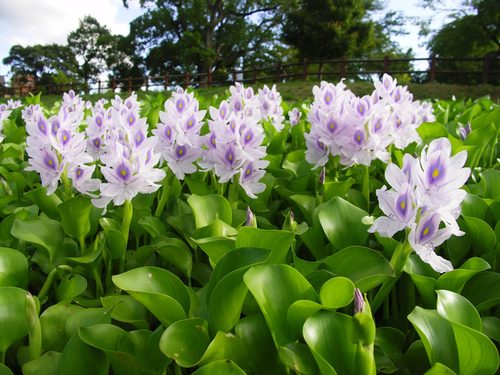 tôi
Bèo lục bình tự xưng là :
Nhân hóa.
Ôn tập cách đặt và trả lời câu hỏi Để làm gì ?
Dấu chấm, chấm hỏi, chấm than.
Bài 1:  Trong những câu thơ sau, cây cối và sự vật tự xưng 
là gì ? Cách xưng hô ấy có tác dụng gì ?
- Bèo lục bình tự xưng là : tôi
* Cách xưng ấy có tác dụng: làm cho ta có cảm giác bèo lục bình giống như một người bạn gần gũi đang nói chuyện cùng ta.
b)   Tớ là chiếc xe lu Người tớ to lù lù Con đường nào mới đắp Tớ lăn bằng tăm tắp.
                        Trần Nguyên Đào
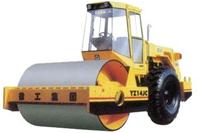 tớ
Chiếc xe lu tự xưng là :
Nhân hóa.
Ôn tập cách đặt và trả lời câu hỏi Để làm gì ?
Dấu chấm, chấm hỏi, chấm than.
Bài 1:  Trong những câu thơ sau, cây cối và sự vật tự xưng là gì ? Cách xưng hô ấy có tác dụng gì ?
- Chiếc xe lu tự xưng là : tớ
* Cách xưng ấy có tác dụng: làm cho ta có cảm giác xe lu giống như một người bạn gần gũi đang nói chuyện cùng ta.
Bài 1:  Trong những câu thơ sau, cây cối và sự vật tự 
xưng là gì ? Cách xưng hô ấy có tác dụng gì ?
- Bèo lục bình tự xưng là : tôi
- Chiếc xe lu tự xưng là : tớ
* Cách xưng ấy làm cho ta có cảm giác bèo lục bình và xe lu giống như một người bạn gần gũi đang nói chuyện cùng ta.
KẾT LUẬN
Khi cây cối, con vật, sự vật  tự xưng bằng các từ tự xưng của con người như tôi, tớ, mình… là một cách nhân hóa.  
       Khi đó, chúng ta thấy cây cối, con vật, sự vật, trở nên gần gũi, thân thiết với con người như bạn bè.
Bài 2: Tìm bộ phận câu trả lời cho câu hỏi “ Để làm gì ?”
Bài 2: Tìm bộ phận câu trả lời cho câu hỏi “ Để làm gì ?”
Để xem lại bộ móng.
Để tưởng nhớ ông.
Để chọn con vật chạy nhanh nhất.
Nhân hóa.
Ôn tập cách đặt và trả lời câu hỏi Để làm gì ?
Dấu chấm, chấm hỏi, chấm than.
Bộ phận đứng sau từ “ để ” 
chính là bộ phận câu trả lời 
cho câu hỏi “ Để làm gì ? ”
Bài 3: Điền dấu chấm, dấu chấm hỏi hoặc dấu chấm than vào ô trống trong truyện vui Nhìn bài của bạn:
Phong đi học về         Thấy em rất vui, mẹ hỏi:
    - Hôm nay con được điểm tốt à 
    - Vâng     Con được khen nhưng đó là nhờ con nhìn bạn Long      Nếu không bắt chước bạn ấy thì chắc con không được thầy khen như thế.
  Mẹ ngạc nhiên:
   - Sao con nhìn bài của bạn
   - Nhưng thầy giáo có cấm nhìn bạn tập đâu ! Chúng con thi thể dục ấy mà!
Bài 3: Điền dấu chấm, dấu chấm hỏi hoặc dấu chấm than vào ô trống trong truyện vui Nhìn bài của bạn:
Phong đi học về        Thấy em rất vui, mẹ hỏi:
    - Hôm nay con được điểm tốt à 
    - Vâng        Con được khen nhưng đó là nhờ con nhìn bạn Long      Nếu không bắt chước bạn ấy thì chắc con không được thầy khen như thế.
  Mẹ ngạc nhiên:
   - Sao con nhìn bài của bạn
   - Nhưng thầy giáo có cấm nhìn bạn tập đâu ! Chúng con thi thể dục ấy mà!
.
?
!
.
?
Nhân hóa.
Ôn tập cách đặt và trả lời câu hỏi Để làm gì ?
Dấu chấm, chấm hỏi, chấm than.
Khi chọn dấu câu để điền vào ô trống. Cần căn cứ vào nội dung đi trước ô trống.
?
*Câu nhằm để hỏi
!
*Câu bộc lộ cảm xúc,  lời đáp
.
*Câu kể lại sự việc
Trò chơi Giải ô chữ
Câu hỏi
1
?
G
?
H
E
?
N
?
?
2
C
?
H
Ấ
?
M
?
H
?
Ỏ
?
I
?
3
C
Â
U
H
Ỏ
?
?
?
?
4
N
?
H
?
A
?
N
H
?
N
?
H
?
Ấ
?
T
?
?
?
5
D
?
Ấ
?
U
?
P
?
H
Ẩ
?
Y
?
6
B
?
È
?
O
L
?
Ụ
?
C
?
B
?
Ì
?
N
?
H
?
?
7
M
?
A
?
Y
?
Á
O
?
?
C1: Trong câu: “Tai dùng để nghe” bộ phận nào trả lời câu hỏi : Để làm gì?
C2: Cuối câu hỏi có dấu gì?
C3: Câu sau thuộc loại câu gì ? “Con phải đến bác thợ rèn để làm gì ?”
C4: Ngày mai muông thú trong rừng mở hội thi chạy để chọn con vật như thế nào?
C5: Ta dùng dấu gì để ngăn cách các cụm từ trong câu?
C6: Trong câu: “Tôi là bèo lục bình”. Sự vật nào được nhân hoá?
C7: Trong câu:”Vải dùng để may áo” bộ phận nào trả lời câu hỏi :Để làm gì?
Trò chơi Giải ô chữ
Câu hỏi
N
1
?
G
?
H
E
?
N
?
?
2
C
?
H
Ấ
?
M
?
H
?
Ỏ
?
I
?
H
3
C
Â
U
H
Ỏ
?
?
?
?
A
4
N
?
H
?
A
?
N
H
?
N
?
H
?
Ấ
?
T
?
?
N
?
5
D
?
Ấ
?
U
?
P
?
H
Ẩ
?
Y
?
H
6
B
?
È
?
O
L
?
Ụ
?
C
?
B
?
Ì
?
N
?
H
?
?
O
7
M
?
A
?
Y
?
Á
O
?
?
Á
C1: Trong câu: “Tai dùng để nghe” bộ phận nào trả lời câu hỏi : Để làm gì?
C2: Cuối câu hỏi có dấu gì?
C3: Câu sau thuộc loại câu gì ? “Con phải đến bác thợ rèn để làm gì ?”
C4: Ngày mai muông thú trong rừng mở hội thi chạy để chọn con vật như thế nào?
C5: Ta dùng dấu gì để ngăn cách các cụm từ trong câu?
C6: Trong câu: “Tôi là bèo lục bình”. Sự vật nào được nhân hoá?
C7: Trong câu:”Vải dùng để may áo” bộ phận nào trả lời câu hỏi :Để làm gì?